BẠCH CẦU CẤP
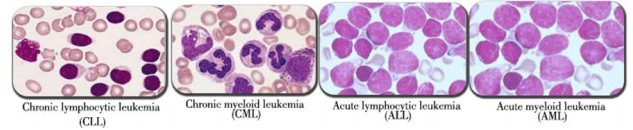 Mục tiêu
ĐẠI CƯƠNG
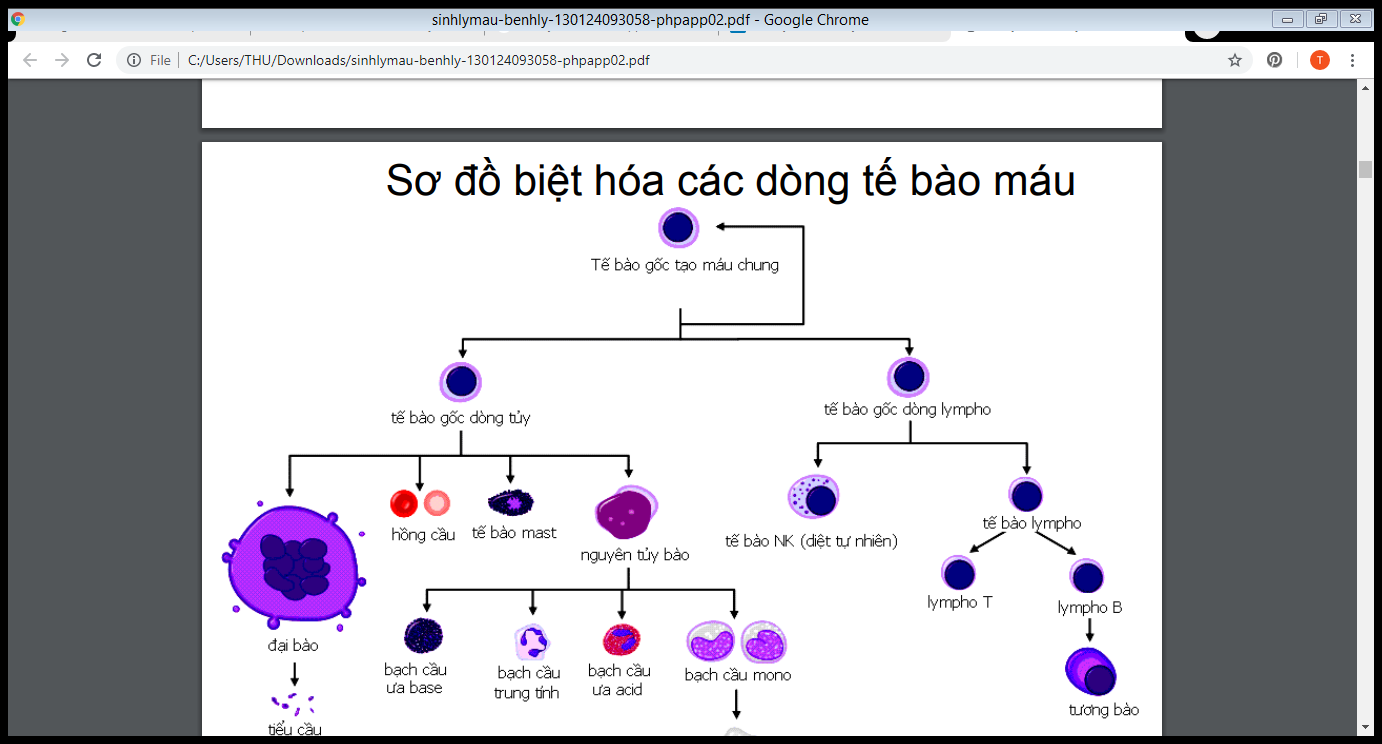 ĐẠI CƯƠNG
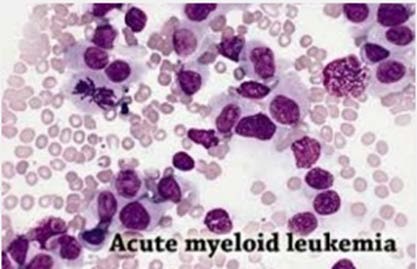 ĐỊNH NGHĨA
Bạch cầu cầu cấp là do rối loạn quá trình tạo máu, tế bào sinh sản mà không biệt hóa hay trưởng thành được gây hậu quả là tăng các tế bào non và thiếu các tế bào trưởng thành.
NGUYÊN NHÂN
- Đa số không rõ nguyên nhân
- Một số yếu tố nguy cơ làm tăng khả năng bị bệnh:
Phóng xạ
Một số chất hoá học (benzen)
Một số hoá chất chữa bệnh K (thuốc procarbazin)
Yếu tố di truyền, địa lý
TRIỆU CHỨNG LÂM SÀNG
-Khởi phát: xanh xao, mệt mỏi, sốt cao/không cao, xuất huyết hoặc nhiễm khuẩn
-Toàn phát: điển hình 5 hội chứng
• Thiếu máu	      • Nhiễm khuẩn
• Xuất huyết	      • Thâm nhiễm
• Viêm loét họng miệng có hoại tử
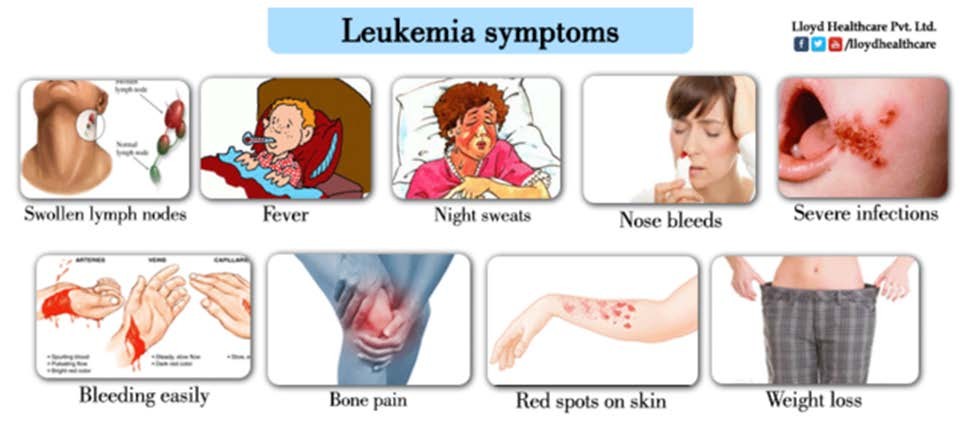 CẬN LÂM SÀNG
Công thức máu: Số lượng hồng cầu giảm, tiểu cầu giảm, số lượng bạch cầu tăng, (chủ yếu bạch cầu non).
Xét nghiệm tủy xương
Xét nghiệm miễn dịch và di truyền
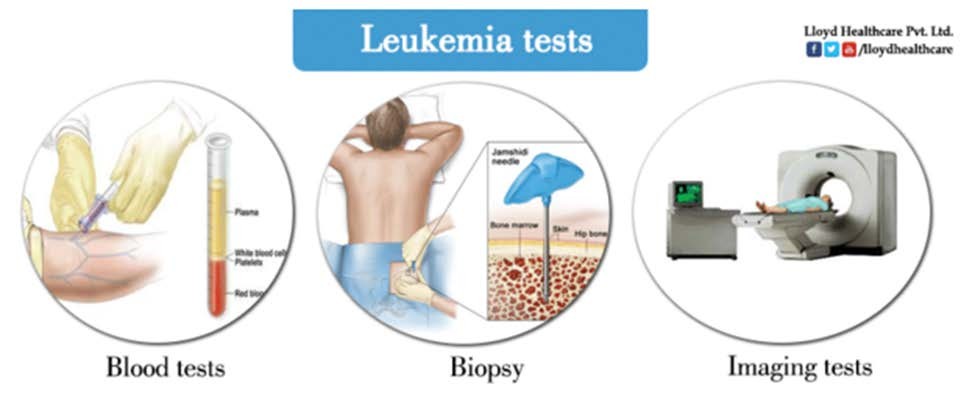 BIẾN CHỨNG
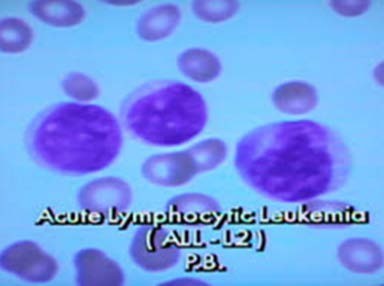 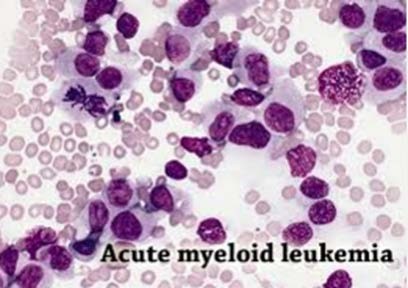 NGUYÊN TẮC ĐIỀU TRỊ
Tiêu diệt tế bào ác tính, các tế bào bình thường tiếp tục biệt hóa và trưởng thành.
Thông thường hiện nay dùng một số hóa chất tiêu diệt tế bào.
Điều trị thành nhiều giai đoạn và điều trị duy trì để kéo dài tình trạng lui bệnh của người bệnh.
Cần điều trị hỗ trợ và điều trị các triệu chứng, biến chứng của bệnh
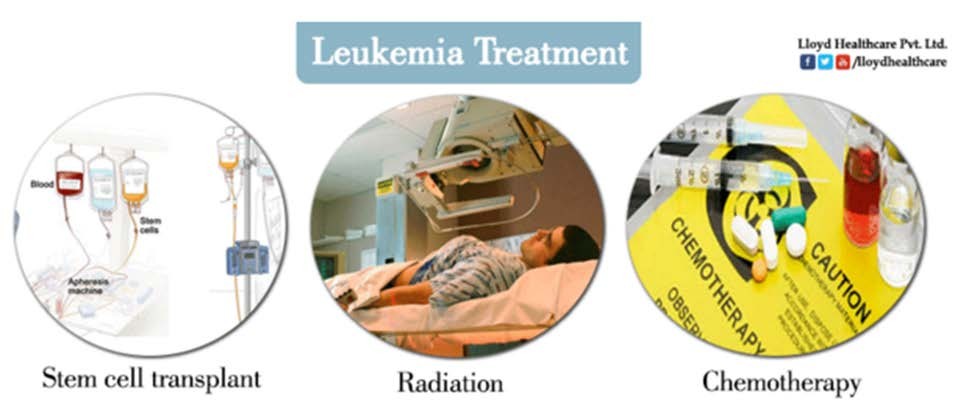 TÌNH HUỐNG
Người bệnh nữ, 30 tuổi, tiền sử khỏe mạnh, vào viện vì lý do: sốt, đau xương ức. 
Chẩn đoán: Bạch cầu cấp. 
Quá trình bệnh lý: Cách ngày vào viện khoảng 1 tuần, người bệnh xuất hiện sốt cao liên tục cả ngày, sốt nóng, có gai rét, không có cơn rét run, người bệnh dùng thuốc Paracetamol viên sủi nhưng chỉ giảm ít và lại sốt lại. Đau dọc xương ức, khi ấn vào đau tăng lên. Kèm theo chảy máu chân răng khi đánh răng, hoa mắt chóng mặt, người mệt mỏi và các nốt xuất huyết ở 2 cẳng chân, mặt và thân mình vào viện.
TÌNH HUỐNG
Hiện tại ngày thứ 2: 
- Người bệnh tỉnh, tiếp xúc được, hoa mắt, chóng mặt, môi khô, hơi thở hôi. 
- Thể trạng trung bình BIM 18,8. 
- Da xanh, niêm mạc nhợt, lưỡi nhợt, chảy máu chân răng. 
- Xuất huyết dưới da đa hình thái, đa vị trí: mặt, thân mình, tay, chân, các nốt xuất huyết thoái hóa có màu xanh, vàng, không đau, không ngứa, ấn kính không mất. 
- Xương ức đỡ đau hơn.
- Mạch: 80l/p          HA: 110/70mmHg              Nhiệt độ: 38,7 độ      NT: 18l/p
- Đại tiểu tiện bình thường
Cận lâm sàng
- Công thức máu: Số lượng bạch cầu:5,8G/l; Tế bào Blast: 54% vắng mặt các giai đoạn trung gian giữa blast với tế bào trưởng thành.
+ Số lượng hồng cầu: 3,72T/l; HST: 111; HCT: 0,312
+ Số lượng tiểu cầu: 73 G/l
THẢO LUẬN NHÓM
NHÓM 1
5 SV/nhóm.
1 Nhóm trưởng, 1 thư ký
NHÓM 2
5 SV/nhóm.
1 Nhóm trưởng, 1 thư ký
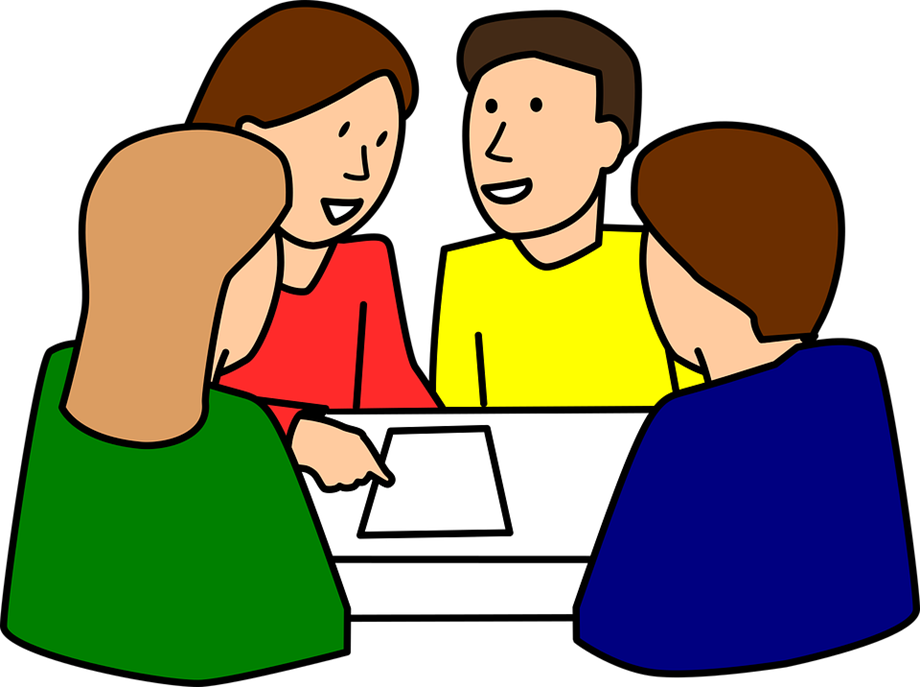 Yêu cầu 1: Nhận định các triệu chứng, DHST của người bệnh trong tình huống.
Yêu cầu 2: Nhận định các kết quả CLS tham khảo trong tình huống
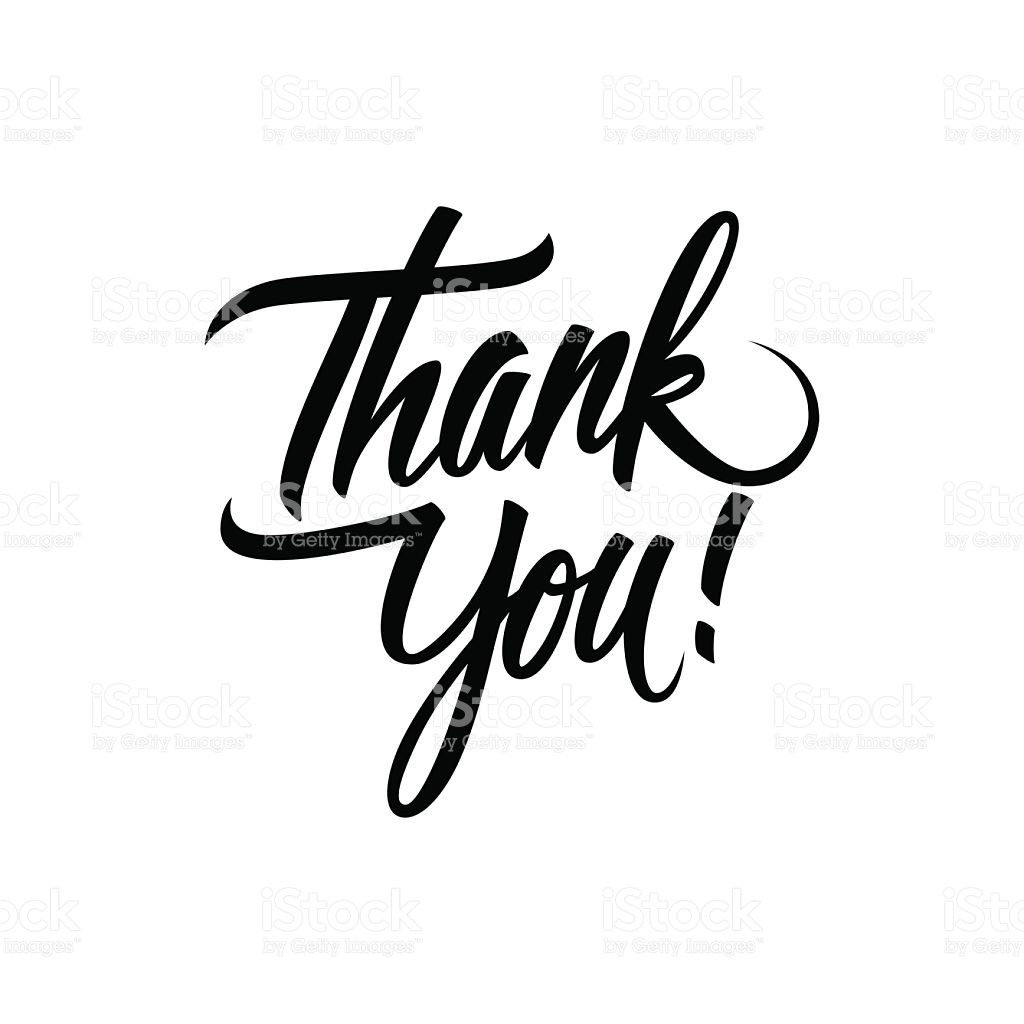